Divine Savior Lutheran Church
Sign Options
Full Color LED
Changeable Letter
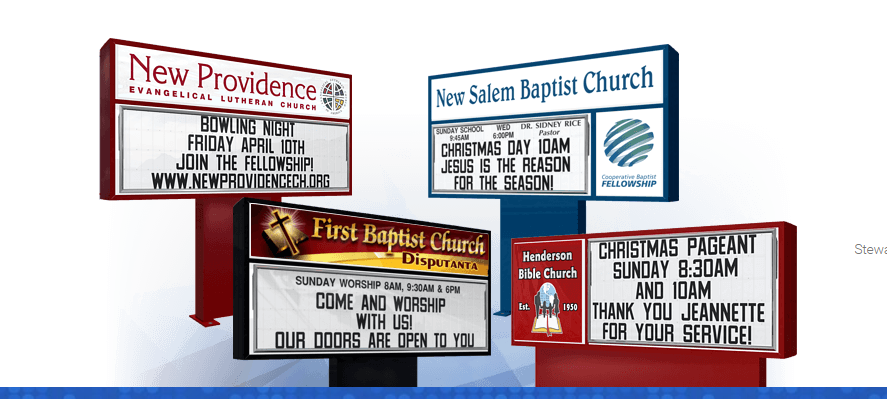 LED – Monument Zoneton FD - Stone/Brick Surround
Masonry exterior adds beauty and  character but also labor cost vs. faux brick or pedestal
Zoneton FD
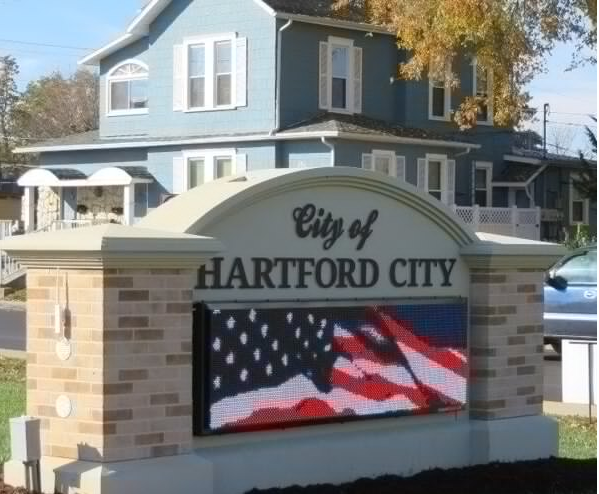 Monument Fixed Text
Masonry exterior adds beauty and  character but also labor cost vs. faux brick or pedestal
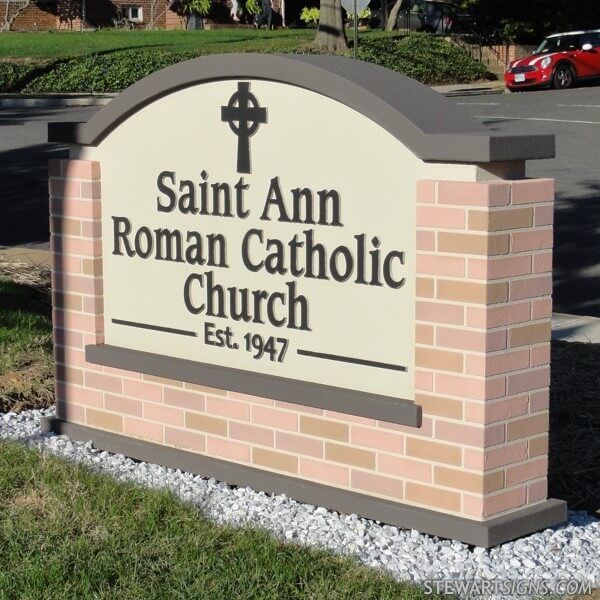 Proposal #3Pedestal Base w/Changeable Letter (4’6” x 6’3”)
Proposal #5/20190520Pedestal Base 20mm 24x112 Full Color (4’3” x 7’4”)
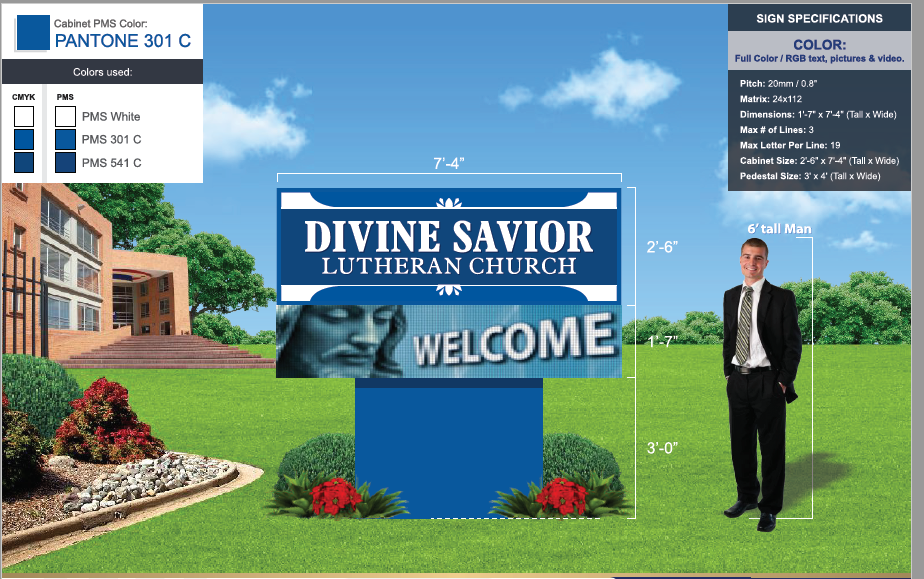